Enhancing your PBIS Implementation through an Interconnected Systems Framework
Midwest PBIS Network
& Center on PBIS
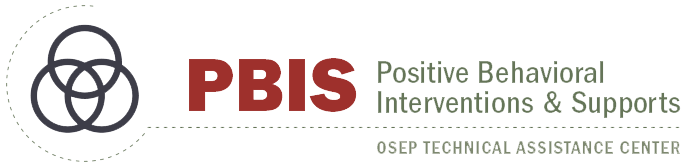 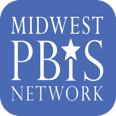 During our time together we will explore how an Interconnected Systems Framework (ISF) is really your current PBIS framework with enhanced features to ensure mental health integration. You will leave with an understanding of which features will be enhanced and what an ISF looks like at both the school and district levels. 
 
Intended audience: School/district personnel who have basic knowledge and experience with PBIS implementation.
Introductions and How You Got “Here”
District/School Participants:

Community MH Partner Participants:
3
Objectives
Be able to describe an Interconnected Systems Framework

Increase your knowledge of what enhanced features look like
A Few Notes
Language is important; you need to decide what works best in your state/district/community.

Acronyms – there are many, so we will work hard to make sure we are clear. (Please ask if we forget to clarify!)

DOTS – “Depends on the Situation” – context is important, so we will dialogue with you so we can work together to clarify
Context and history
CONTEXT
A national study completed in the journal Pediatrics (11/2016) found a 37% increase in the number of teens suffering from a major depressive episode from 2005 to 2014, but those receiving mental health counseling or treatment did not change significantly (Mojtabai, Ramin; Olfson, Mark; Han, Beth; 2016).

A 2015 report from the Child Mind Institute states that of the 74.5 million children in the United States, it is estimated that just over 17 million have or have had a psychiatric disorder. The report goes on to state that according to interviews done by professionals with a group of youth ages 13-18, “49.5% of American youth will have had a diagnosable mental illness at some point before they are 18...” and that, “22.2% of American youth will have a diagnosable mental illness with ‘serious impairment’ at some point before they are 18.”
[Speaker Notes: Review statistics of current prevalence?
Illicit what people are seeing in their schools.]
CONTEXT
One in 5 youth have a MH “condition”
At least 50%, perhaps 80%, of those get no treatment
School is “defacto” MH provider
Juvenile Justice system is next level of system default
Suicide is 2nd leading cause of death among young adults
Factors that impact mental health occur  ‘round the clock’
It is challenging for educators to address the factors beyond school
It is challenging for community providers to address the factors in school
[Speaker Notes: 1. Abram, K., Teplin, L., Charles D., Longworth, S., McClelland, G., & Dulcan, M (2004). Posttraumatic stress disorder and trauma in youth in juvenile detention. Archives of General Psychiatry 61 (4): 403-410
2. Merikangas, K.R., He, J.P., Burstein, M., Swanson, S.A., Avenevoli, S., Cui, L., Benjet, C., Georgiades,K., & Swendsen, J. (2010). Lifetime prevalence of mental disorders in U.S. adolescents: results from the National Comorbidity Survey Replication—Adolescent Supplement (NCS-A). J Am Academy Child
Adolescent Psychiatry 49(10):980-9.]
Context
33% increase in teens reporting symptoms of depression

46% of children in the US have experienced at least one Adverse Childhood Experience (ACE)

US has highest rate of opioid use in the world

The CDC reports “electronic aggression” as an emerging public health problem
Any type of harassment or bullying that occurs through email, a chat room, instant messaging, a website or text messaging
[Speaker Notes: 60 minutes – Milwaukee on trauma (Oprah)
Data from CDC and WHO]
Big Picture Challenges:
Low intensity, low fidelity interventions for behavior/emotional needs

Habitual use of restrictive settings (and poor outcomes) for youth with disabilities

High rate of undiagnosed MH problems (stigma, lack of knowledge, etc.)

Changing the routines of ineffective practices (systems) that are “familiar” to systems
“Referrals to a MH person” viewed as an intervention
Perceived Barriers
Funding
HIPPA/FERPA
”Working beyond your scope”
“ So you are here to take my job”
Implicit Bias and Stigma
Complication: Initiative Overload
Popularity breeds fragmentation ?
Potential for drift?   Potential for confusion?
Systems change is complex
Multiple Definitions 
 Multiple Interpretations
 Range of experiences 
 especially in low fidelity settings
Trauma Informed
Mental Health
Restorative Practices
Social Emotional 	Learning
Alignment of Initiatives Related to PBIS is Guided by the Six MTSS Features
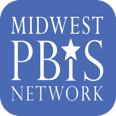 McIntosh, K.& Goodman, S. (2016). Integrated Multi-Tiered Systems of Support: Blending RTI and PBIS. New York: Guilford Press.
Academic RTI
Schoolwide PBIS
Focus on teaming
Scientifically based interventions
Instruction as prevention
Tiered continuum of supports with increasing intensity based on need
Regular screening for early intervention
Use of a problem-solving model and data-based decision rules
Emphasis on improving quality of implementation
Embedded into school improvement plan
Specific social behavior assessments and interventions
Use of free materials that are adapted to fit the school’s context
Use of indirect assessment of behavior
Continuous assessment of social behavior with existing data sources
Focus on schoolwide teaming
Described in IDEA as schoolwide prevention and individual intervention approach
Specific academic assessments and interventions
Use of published curricula selected by school or district
Use of direct assessment of skills
Periodic assessment through benchmarking periods
Focus on grade-level teaming
Described in IDEA as special education eligibility determination approach
Team based leadership and coordination
Evaluation of implementation fidelity
Three-Tiered Continuum of evidence-based practices
Continuous data-based progress monitoring and decision-making
Comprehensive universal screening
On-going professional development including coaching with local content expertise
Core Features of MTSS
Literature on why a MTSS should be used to install practices:
MTSS is essential to accurate, durable, and scalable implementation (Chafouleas, 2016)

MTSS represents a service delivery framework grounded in the public health model of prevention and consists of providing a continuum of evidence-based practices and making data-driven decisions (Cook, 2015)

MTSS provides a framework to more efficiently support students identified with needs (Splett, 2018)
[Speaker Notes: Chafouleas, S.M., Johnson, A.H., Overstreet, S., & Santos, N.M. (2016). Toward a blueprint for trauma-informed service delivery in schools. School Mental Health, 8(1), 144-162.

Cook, C.R., Frye, M., Slemrod, T., Lyon, A.R., Renshaw, T.L, & Zhang, Y. (2015). An integrated approach to universal prevention: Independent and combined effects of PBIS and SEL on youths’ mental health. School Psychology Quarterly, 30(2), 166.

Splett, J. W., Trainor, K., Raborn, A., Halliday-Boykins, C., Dongo, M., Garzona, M., & Weist, M. D. (2018). Comparison of universal mental health screening to students already receiving intervention in a multitiered system of support. Behavioral Disorders, Special Issue, 43(3), 344-356.]
Why Use a MTSS/PBIS FrameworkTo integrate trauma informed approaches and SEL competencies?
Emphasizes whole system response/prevention
Provides instructional framework for teaching S/E competencies Focus on use of data to evaluate impact
Sustainability
Cook, C. R., Frye, M., Slemrod, T., Lyon, A. R., Renshaw, T. L., & Zhang, Y. (2015). 
An integrated approach to universal prevention: Independent and combined effects of PBIS 
and SEL on youths’ mental health. School Psychology Quarterly, 30(2), 166.

Chafouleas, S. M., Johnson, A. H., Overstreet, S., & Santos, N. M. (2016). Toward a blueprint 
for trauma-informed service delivery in schools. School Mental Health, 8(1), 144-162.

Maynard, B. R., Farina, A., Dell, N. A., & Kelly, M. S. (2019). 
Effects of trauma‐informed approaches in schools: A systematic review. 
Campbell Systematic Reviews, 15(1-2).
[Speaker Notes: Cook, C. R., Frye, M., Slemrod, T., Lyon, A. R., Renshaw, T. L., & Zhang, Y. (2015). An integrated approach to universal prevention: Independent and combined effects of PBIS and SEL on youths’ mental health. School Psychology Quarterly, 30(2), 166.
Chafouleas, S. M., Johnson, A. H., Overstreet, S., & Santos, N. M. (2016). Toward a blueprint for trauma-informed service delivery in schools. School Mental Health, 8(1), 144-162.
Maynard, B. R., Farina, A., Dell, N. A., & Kelly, M. S. (2019). Effects of trauma‐informed approaches in schools: A systematic review. Campbell Systematic Reviews, 15(1-2).]
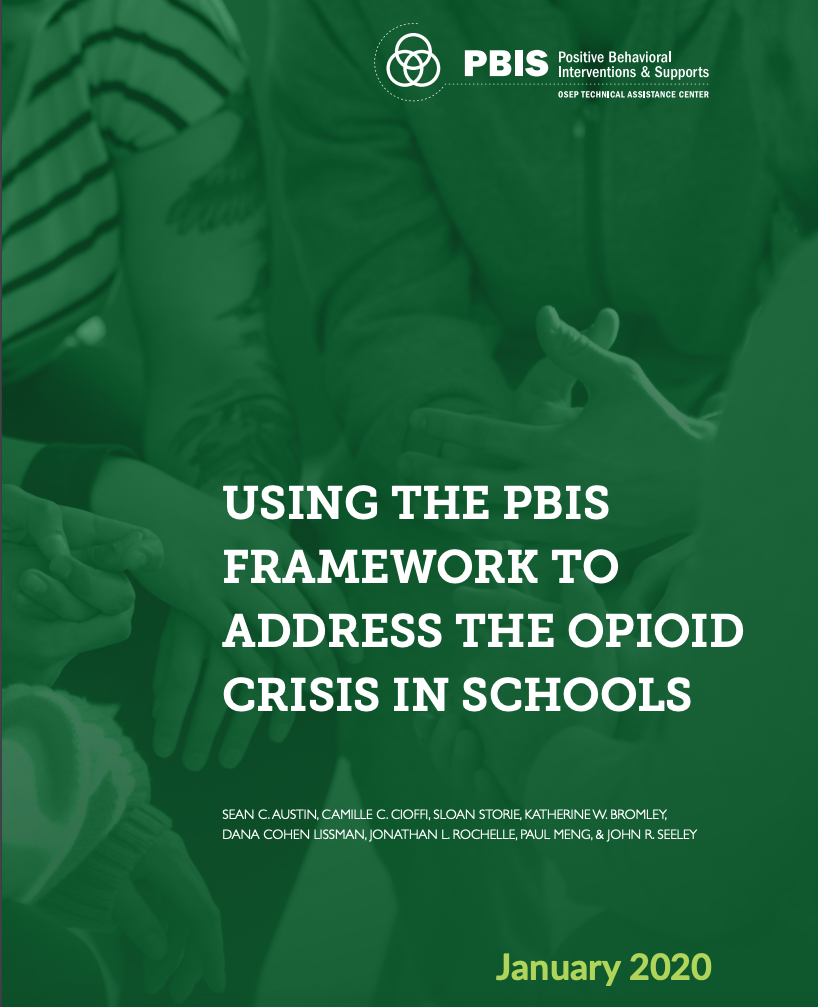 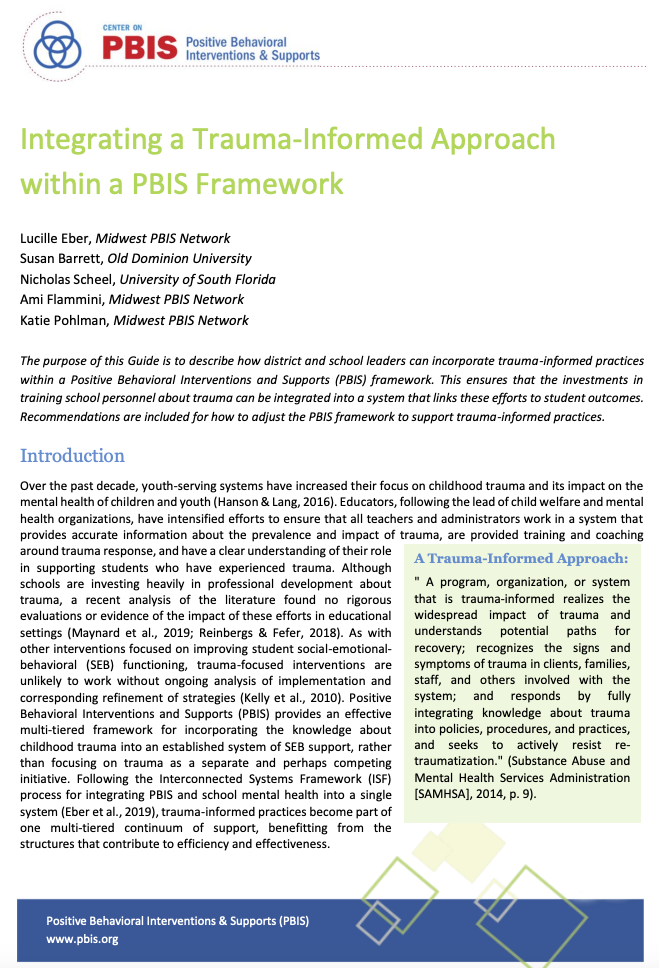 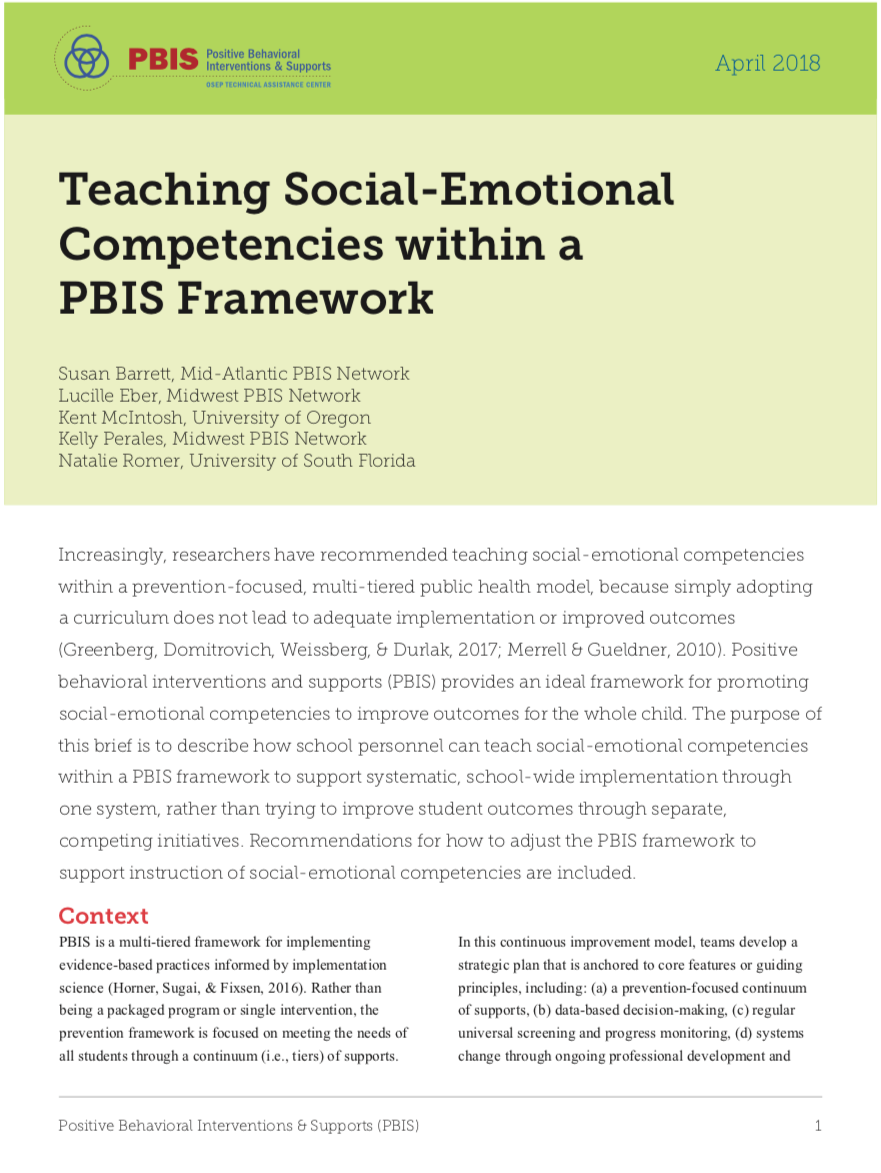 The PBIS Framework
a prevention-focused continuum of supports, 
data-based decision-making, 
regular universal screening and progress monitoring, 
systems change through ongoing professional development and coaching, 
team-based leadership, and 
evidence-based practices for improving behavior and learning
Horner, Sugai, & Anderson, 2010
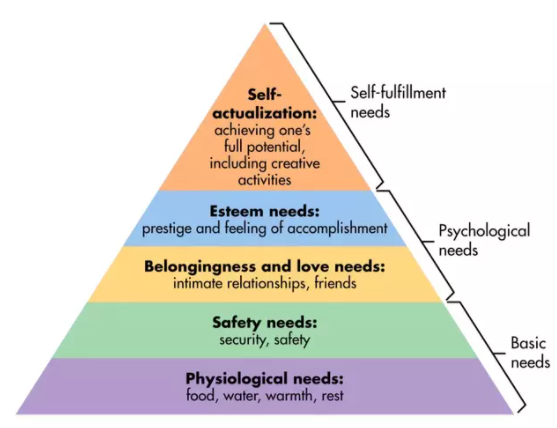 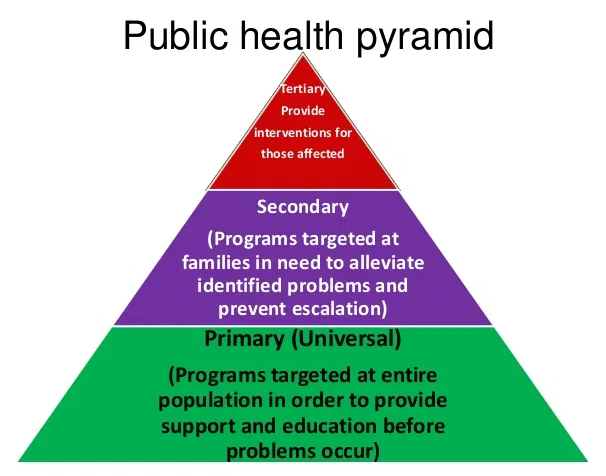 Maslow’s Hierarchy of Needs
Tertiary Prevention:
Specialized 
Individualized
Systems for Students with High-Risk Behavior
A Multi-Tiered System of Support in Schools
~5%
Secondary Prevention:
Specialized Group
Systems for Students with At-Risk Behavior
~15%
Primary Prevention:
School-/Classroom-
Wide Systems for
All Students,
Staff, & Settings
~80% of Students
Outcomes associated with Implementation
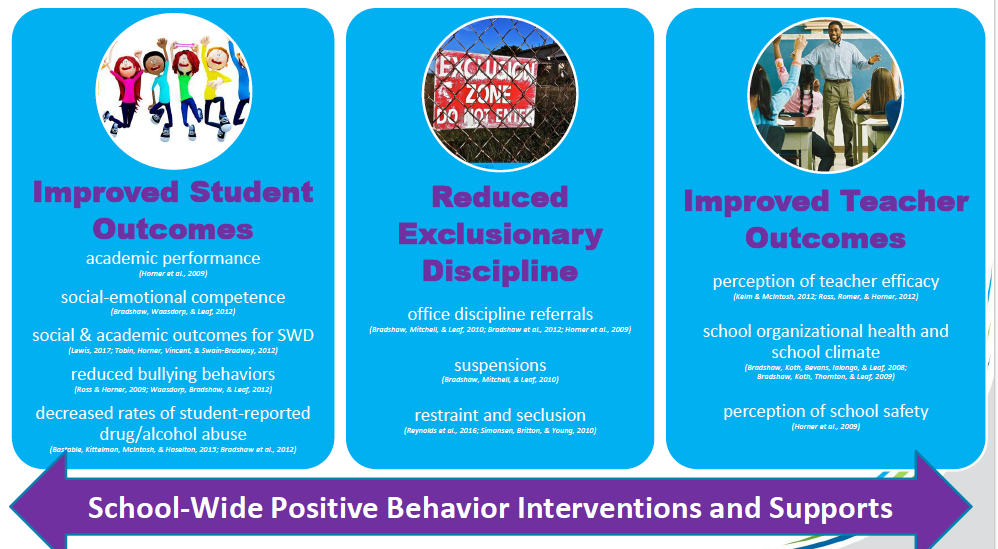 (George, H. 2018)
Experimental Research on SWPBIS
SWPBIS Experimentally Related to:

Reduction in problem behavior
Increased academic performance
Increased attendance
Improved perception of safety
Reduction in bullying behaviors
Improved organizational efficiency
Reduction in staff turnover
Increased perception of teacher efficacy
Improved Social Emotional competence
Bradshaw, C.P., Koth, C.W., Thornton, L.A., & Leaf, P.J. (2009). Altering school climate through school-wide Positive Behavioral Interventions and Supports: Findings from a group-randomized effectiveness trial. Prevention Science, 10(2), 100-115
Bradshaw, C.P., Koth, C.W., Bevans, K.B., Ialongo, N., & Leaf, P.J. (2008). The impact of school-wide Positive Behavioral Interventions and Supports (PBIS) on the organizational health of elementary schools. School Psychology Quarterly, 23(4), 462-473.
Bradshaw, C. P., Mitchell, M. M., & Leaf, P. J. (2010). Examining the effects of School-Wide Positive Behavioral Interventions and Supports on student outcomes: Results from a randomized controlled effectiveness trial in elementary schools. Journal of Positive Behavior Interventions, 12, 133-148.
Bradshaw, C.P., Reinke, W. M., Brown, L. D., Bevans, K.B., & Leaf, P.J. (2008). Implementation of school-wide Positive Behavioral Interventions and Supports (PBIS) in elementary schools: Observations from a randomized trial. Education & Treatment of Children, 31, 1-26.
Bradshaw, C., Waasdorp, T., Leaf. P., (2012 )Effects of School-wide positive behavioral interventions and supports on child behavior problems and adjustment. Pediatrics, 130(5) 1136-1145.
Horner, R., Sugai, G., Smolkowski, K., Eber, L., Nakasato, J., Todd, A., & Esperanza, J., (2009). A randomized, wait-list controlled effectiveness trial assessing school-wide positive behavior support in elementary schools. Journal of Positive Behavior Interventions, 11, 133-145.
Horner, R. H., Sugai, G., & Anderson, C. M. (2010). Examining the evidence base for school-wide positive behavior support. Focus on Exceptionality, 42(8), 1-14.
Ross, S. W., Endrulat, N. R., & Horner, R. H.  (2012). Adult outcomes of school-wide positive behavior support. 
            Journal of Positive Behavioral Interventions. 14(2) 118-128.
Waasdorp, T., Bradshaw, C., & Leaf , P., (2012) The Impact of Schoolwide Positive Behavioral Interventions and
         Supports on Bullying and Peer Rejection: A Randomized Controlled Effectiveness Trial. Archive of 
         Pediatric Adolescent Medicine. 2012;166(2):149-156 
Bradshaw, C. P., Pas, E. T., Goldweber, A., Rosenberg, M., & Leaf, P. (2012). Integrating schoolwide Positive Behavioral Interventions and 
           Supports with tier 2 coaching to student support teams: The PBISplus Model. Advances in School Mental Health Promotion, 5(3), 
           177-193. doi:10.1080/1754730x.2012.707429 
Freeman, J., Simonsen, B., McCoach D.B., Sugai, G., Lombardi, A., & Horner, ( submitted) Implementation Effects of School-wide  
            Positive Behavior Interventions and Supports on Academic, Attendance, and Behavior Outcomes in High Schools.
Trauma Informed Strategies
Discipline and Safety
School Mental Health
Wraparound
Check & Connect
Function-based Support
Classroom Management
One Social Emotional Academic Framework
Restorative Practices
Wellness & Self-Regulation
Cognitive Behavior Counseling
Check In Check Out
Social Emotional Learning
Dropout Prevention
Bullying Prevention
School Climate
Literacy Instruction
Cultural Responsiveness
Social Skills Programming
[Speaker Notes: Safety, emotional safety]
PBIS Provides a Solid Foundation…. but More is Needed…
Many schools implementing PBIS struggle to implement effective interventions at Tiers 2 and 3 

Many systems struggle to align multiple initiatives

Youth with “internalizing” issues may go undetected 

PBIS systems (although showing success in social climate and discipline) often do not address broader community data and mental health prevention.
What is an Interconnected systems framework (ISF)?
Alignment of PBIS & Mental Health
Moving from a co-located school mental health model to an integrated model where all S/E/B interventions are designed, delivered, and monitored through one set of teams at each school.

Community and school-based clinicians actively participate with other school staff in multi-tiered teams, reviewing data and ensuring effective system structures at the school level.
DSFI 3.4 Alignment to Initiatives: Clear description of initiative alignment (e.g., graphic organizer, organizational chart, 
conceptual map) displays integrated and/or collaborative implementation of PBIS with existing initiatives having
similar goals, outcomes, systems, and practices.
[Speaker Notes: ISF Key Messages: 1) Single system of Delivery. 2) Access is Not enough. 3) Mental Health is for ALL. 4) MTSS features applied to all S/E/B learning and interventions.

DSFI 3.4 Alignment to Initiatives: Clear description of initiative alignment (e.g., graphic organizer, organizational chart, 
conceptual map) displays integrated and/or collaborative implementation of PBIS with existing initiatives having
similar goals, outcomes, systems, and practices.]
ISF History/Development:
2002-2007: Site Development with PBIS Expansion (informal and independent), Community of Practice focus on integration of PBIS & SMH)

2008: ISF White Paper: formal partnership between PBIS and SMH
2009- 2013: Monthly calls with implementation sites, national presentations (from sessions to strands)
2009-2011: Grant Submissions
June 2012-September 2013: ISF Monograph & Monograph Advisory group

2015: ISF Learning Community, SOC  Webinar Series
2016: Randomized Control Trial Grant awarded
2016-2017: Targeted Work Group Webinars, knowledge development sites
2018: Continued webinars/knowledge development sites, expanded Training/TA curriculum and workbook available online
2019: Targeted Work Group (PLC) webinars
2019-2024OSEP’s  National PBIS Center (PBIS V - 2018- 2024)
National PBIS Center: Development of ISF Demonstration sites 
8 states represented
15 districts
30 schools
Volume 2 of ISF monograph:  An Implementation Guide
The Interconnected Systems Framework (ISF)
Deliberate application of the multi-tiered PBIS Framework for all social-emotional-behavioral (SEB) interventions, (e.g. Mental Health, Social Emotional Instruction, Trauma-Informed Practices, Bully Prevention, etc.), 

Aligning all SEB related initiatives through one system at the state/regional, district and school level.

Active participation of Family and Youth is a central feature of the ISF.
DSFI 3.2 Community Agency Alignment: Procedures exist to ensure that all external community agency work is 
aligned to PBIS framework, evidence- based practices, and organizational goals of the district.
[Speaker Notes: ISF is defined : a) Structure and a process for education and mental health systems to interact in most effective and efficient manner; b) Guided by key stakeholders in education and mental health/community systems c) Who have authority to reallocate resources, change role and function of staff, and change policy.

DSFI 3.2 Community Agency Alignment: Procedures exist to ensure that all external community agency work is 
aligned to PBIS framework, evidence- based practices, and organizational goals of the district.]
ISF Defined
Structure and process for education and mental health systems to interact in most effective and efficient way.
  
Guided by key stakeholders in education and mental health/community systems 

Who have the authority to reallocate resources, change role and function of staff, and change policy.
ISF Enhances MTSS Core Features
Effective teams that include community mental health providers
Data-based decision making that include school data beyond ODRs and community data
Formal processes for the selection & implementation of evidence-based practices (EBP) across tiers with team decision making
Early access through use of comprehensive screening, which includes internalizing and externalizing needs
Rigorous progress-monitoring for both fidelity & effectiveness of all interventions regardless of who delivers
Ongoing coaching at both the systems & practices level for both school and community employed professionals
[Speaker Notes: Quick review
Same as PBIS RTI MTSS (labels not as important as ensuring core features needed for installing EBPs)]
What if… ?
School Employed and Community Employed Staff use community and school data to assess  the needs of young people in their school community and, together as an integrated team, select evidence based practices that  match  specific needs.

This means moving away from co-located model to a fully integrated system!
Interconnected Systems Framework
PBIS
One Integrated System of Supports
School-Based Mental Health Supports
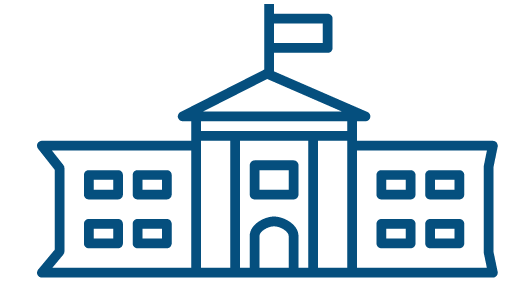 [Speaker Notes: Often school teams and community partners still work in isolation not knowing the supports the others provide.

The Interconnected Systems Framework draws on the strengths of both systems to create one single system of delivery.]
Interconnected Systems Framework
PBIS
School-Based Mental Health Supports
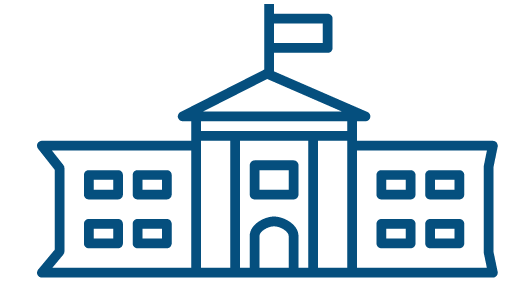 [Speaker Notes: Often school teams and community partners still work in isolation not knowing the supports the others provide.

The Interconnected Systems Framework draws on the strengths of both systems to create one single system of delivery.]
One Integrated System of Supports
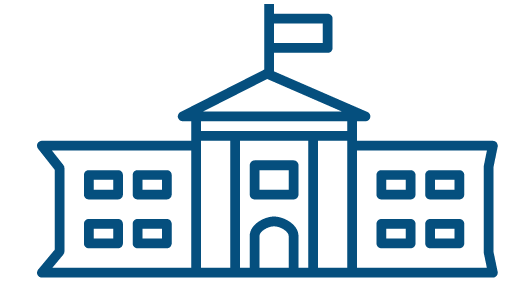 [Speaker Notes: Often school teams and community partners still work in isolation not knowing the supports the others provide.

The Interconnected Systems Framework draws on the strengths of both systems to create one single system of delivery.]
Advantages of Implementing an ISF  (What will be different)
Move from co-located to single system of delivery for all s-e-b support
Deliberate application of PBIS for all social-emotional-behavioral interventions
Aligning all related initiatives through one system at the district and school level
Active participation of Family and Youth
Moving from a co-located school mental health model to an integrated model
All social-emotional-behavioral interventions are designed, delivered, and monitored through one set of teams
Clinicians actively participate in teams, share data and are part of system problem solving
District/community leadership team and identified coaches (from both education & mental health) support efforts within the schools
Why an Interconnected Systems Framework?
A whole population need requires a whole population response…
We need more expertise in our schools and we need to re-position how we use our ‘experts’
We need to build capacity because…
1. Single System of DeliveryOne set of teams
What Does it Look Like?
 
Invest in one set of school “behavioral health” teams organized around tiers.

Flexibility of funding to allow community employed staff to serve on teams and assist serving ALL students. 

Role and function of staff are explicitly stated in MOU. 

ALL Requests for Assistance managed within one set of teams. 

ALL school and community employed staff take part in teaching Social/Emotional/Behavioral (SEB) necessary to navigate social situations, school, family and work environments.
Community and School MH staff serve on leadership team and make decisions as a TEAM

Symmetry of Process 
State
County
District
School

A seamless system for accessing interventions
Both school and community based supports
What Does it Mean to Integrate?
Change in routines and procedures?
(e.g. who needs to be available to participate in team meetings?)

Change in how interventions are selected and
 monitored?
(e.g. team review of data/research vs individual clinician choice?)

Change in language we use?
(e.g. identifying specific interventions vs generic terms such as “counseling” or
 “supports”?)

Changes in Roles/functions of staff?
(e.g. clinicians coordinating/overseeing some interventions that non-clinicians deliver?)
Example (*EARLY CHILDHOOD)
DCLT identified large percentage of behavior problems occurring in kindergarten across 11 elementary buildings
DCLT decided to train kindergarten teachers in Prevent-Teach-Reinforce (PTR)
Individual students and families were identified to received Parent Child Interactive Therapy (PCIT) from mental health clinicians
Data 1 year later indicated need for more clarity around desired outcomes
DCLT decided to provide additional coaching and technical assistance to ensure fidelity and then check outcomes again
[Speaker Notes: RDQ Brief – pg 8]
2. Access is NOT EnoughSuccess is defined by student impact
What Does it Look Like?
 
The District and School team includes community providers, families, students and persons who have authority to make structural changes within their organizations.

Teams works collaboratively with leaders to continuously assess student needs, implement programs, and eliminate, adjust, replace programs at all tiers to increase their impact on students.

Ineffective programs or practices are eliminated.
Interventions are evidenced based and matched to presenting problem using data


Interventions are progress monitored for fidelity and impact

Teams are explicit about intervention description (what, when, how long)

Skills taught in Tier 2/3 interventions are assessed across all tiers by ALL Staff across ALL settings linked to Tier 1 Social Emotional Behavioral (SEB) instruction 

-
-
Trauma-Informed
Tier 2 Group
Daily Progress Report (DPR) Sample
NAME:______________________  DATE:__________________

Teachers please indicate YES (2), SO-SO (1), or NO (0) regarding the student’s achievement in relation to the following sets of expectations/behaviors.
Self-Check
Use calming strategy
Use your words
Use safe hands
Ask for help
Connect with safe person
Adapted from Grant Middle School STAR CLUB
Adapted from Responding to Problem Behavior in Schools: The Behavior Education Program by Crone, Horner, and Hawken
Example
Community clinician joined Tier II team
Helped recognize that a group of students identified for support had likely experienced trauma.
Community clinician and school clinician collaborated to select an evidence-based trauma informed group.
Trauma informed group was added to school’s continuum of interventions
Community and school clinician co-facilitated the group
Students receiving intervention had improved academic and behavioral data as well as self-reporting feeling more connected to school.
[Speaker Notes: RDQ brief example – pg 5]
3. Mental Health is FOR ALLFrom Few to ALL
What Does it Look Like?
 
ALL staff are trained and supported through PD plan/coaching process.

MOU defines roles of all staff working in schools.

Clinicians  role includes support of systems and support of ALL adults as well as delivery of some interventions with students. 

Teachers provide social emotional behavior (SEB) instruction along with academic content.

District Leadership prioritizes Staff Wellness
Integrate SEB competencies into PBIS Matrix 


Vast majority of students will benefit from safe, predictable, positive nurturing environment, mentoring and academic support.

Universal Screening to identify ALL possible MH/Behavioral needs (externalizers and internalizers)


Need MH experts to triage and identify students with positive screen to determine next steps. However, not all interventions require clinical expertise


-
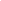 1. Expectations
2.  NATURAL CONTEXT (Locations)
Invite those sitting alone to join in
Have a lunch plan and choose quiet or social lunch area

Invite friends to join me
Expectations
3.  Rules or Specific Behaviors
Use my breathing technique

Listen to my signals
[Speaker Notes: Replacement behaviors- very important that we anchor in our teaching matrix as this is our core social emotional curriculum- the common language and script we use to teach, acknowledge, pre-correct – all staff are using same approach for teaching and supporting throughout the year across the school day.  We get what we pay attention to and this helps provide the common language/consistent approach- our values for our school
When dealing with stress and anxiety became major priority in school, it would be a matter of teaching skills to students so they developed strategies and skills and incorporated into their social curriculum – the matrix is the delivery mechanism to get skills out ALL !!!]
MS Pyramid of Interventions
Tier 3: Individualized Supports -Structured  Interventions for the
 few students with the greatest need 
Complex Functional Behavioral Assessment (FBA) and Behavior Support
3 R (Respectful, Relevant, Realistic) Plan(s)
Individualized Family and Youth-Driven Planning and Support
Community Supports (WRAP, DCYF, Mental Health, and Child and Family Services)
Enhanced Academic Seminar
A Few Students
>5%
Tier 2: Behavioral Interventions & Supports- Supports for some students who struggle with meeting the expectations
Simple Behavior Support Plans
Simple Functional Behavioral Assessments (FBA)
Targeted  Cognitive Behavioral Therapy (CBT)
Coping CAT
Academic Seminar
Check In/Check Out, 
Mentoring
Some Students
>15%
Individualization and Intensity of
Interventions Increases
Tier 1 Interventions & Supports- Structured Behavior Interventions for all students
PRIDE Expectation Matrix, 
PRIDE Classroom Expectations & PRIDE Classroom Lessons
Guidance Services,
Homeroom Guidance
Continuum of Discipline Responses 
Student/Parent Conferences, 
Before & After School Program  
Project Success (Substance Use)
ALL Students
100%
[Speaker Notes: Adapted form Rundlett MS in NH]
4. Use MTSS FrameworkNeed implementation science to guide the work
What Does it Look Like?
 
The system models a Public Health Approach

All initiatives/programs are aligned and installed with core features of MTSS

The continuum of evidence-based interventions are linked across tiers, with dosage and specificity of interventions increasing from lowest to highest tiers.
Data-based decision making is used at all tiers with type of data matched to specifics and complexity of interventions. 

A formal process for selecting and implementing evidence-based practices is established. 

Comprehensive screening allows for early access to interventions. 

Progress monitoring for both fidelity and effectiveness; 

Skills taught in Tier 2/3 interventions  are supported by ALL Staff across ALL settings linked to Tier 1 SEB instruction 

Ongoing professional development and coaching to ensure fluency and to guide refinement of implementation.  




-
[Speaker Notes: during group and individual sessions]
Multiple Evidence-Based Interventions of Varying Intensity
Install foundational interventions School-wide
Ensuring identification, monitoring, and selection process are in place
Identifying additional interventions that might be needed such as:
Trauma Informed Interventions
Coping Cat
Check and Connect
MTSS: A Continuum of Evidence-Based Practices (EBP’s) linked across Tiers
A formal process for selecting and implementing evidence-based practices
Invest in small number of EBP
Matched to need, culture and context
Install systems first

Team process (not individual clinicians)

Interventions linked across Tiers with dosage and specificity of interventions increasing from lower to higher tiers
Example: Data-Based Decision Process
a) Identification for Trauma Informed Group (IN):  
Student identified in highly elevated range for Internalizing Risk on screener
Student has 2 or more events leading to suspension
Student has not responded to a lower level Tier 2 intervention
b) Progress-monitoring (ON):
DPR data is collected daily & reviewed every other week. Data is collected and reviewed for 6 weeks for and monitored for upward trend.
c) Exiting/transitioning  (OUT):
Student received a total of 80% of DPR points averaged per day/week for 6 weeks and has had no new ODRs, suspensions, or time out of class concerns. Student may be transitioned to CICO for 4 weeks.
Where Do Specific“MH” Interventions Fit?
That depends on the data of the school and community
Examples of Expanded View of data:

Child welfare contacts, 
Violence rates
Incarceration rates
Deployed families, 
Homeless families, 
Unemployment spikes
New comers
“Social & Academic Instructional Groups”(sample coping skills group)
Daily Progress Report (DPR) Sample
NAME:______________________  DATE:__________________
Label feeling
Use deep breathing
Use calm words with  peers
Let teacher know feeling temperature if above yellow
Daily Progress Report (DPR) Sample
NAME:______________________  DATE:__________________

Teachers please indicate YES (2), SO-SO (1), or NO (0) regarding the student’s achievement in relation to the following sets of expectations/behaviors.
“Tier 3 Plan with Trauma-Informed Strategy”
SOS (slow down, orient, self-check)
Use mindfulness
Distract & Self-Soothe
Let ‘M Go
Make A Link
Make Meaning
Adapted from Grant Middle School STAR CLUB
Adapted from Responding to Problem Behavior in Schools: The Behavior Education Program by Crone, Horner, and Hawken
Individualized Student Card (FBA/BIP)
Daily Progress Report (DPR) Sample
NAME:______________________  DATE:__________________

Teachers please indicate YES (2), SO-SO (1), or NO (0) regarding the student’s achievement in relation to the following sets of expectations/behaviors.
Use your words
Use deep breathing
Keep arm’s distance
Use #2 voice level when upset
Ask for breaks
Self-monitor with DPR
Adapted from Grant Middle School STAR CLUB
Adapted from Responding to Problem Behavior in Schools: The Behavior Education Program by Crone, Horner, and Hawken
STAGES of IMPLEMENTATION(Fixsen, Blasé, 2005)
[Speaker Notes: Were  are you? What stage are you in?]
Symmetry of Process
State/Regional/District Level
Funding and Alignment
Stakeholder Engagement
Policy
Workforce Capacity
Executive Functions
LEADERSHIP TEAMING
Implementation Functions
Training
Coaching
Evaluation
Local Implementation Demonstrations
[Speaker Notes: Version 2017-3-8
Swaps Stakeholder Support and Funding]
Installing ISF at State/Regional/District Leadership Level
Establish (or enhance) Leadership Team 
Assess Current Status of PBIS and SMH
System structures
Current initiatives
Staff Utilization
Existing school/community data
Establish Mission
Establish Team Routines and Procedures for MTSS
Comprehensive Universal screening process
Single Request for Assistance process
Routines for selecting EBPs
Process for Fidelity
Process for measuring outcomes
Implementation Plan (ongoing)
Evaluation Plan
PD/Coaching
Select Demo Sites
Establish MOUs as Needed
[Speaker Notes: Agenda; is data system is working; how do we select EBP’s]
2a. Use District Systems Fidelity Inventory Emphasize SEB (think cross system, rather than only district)
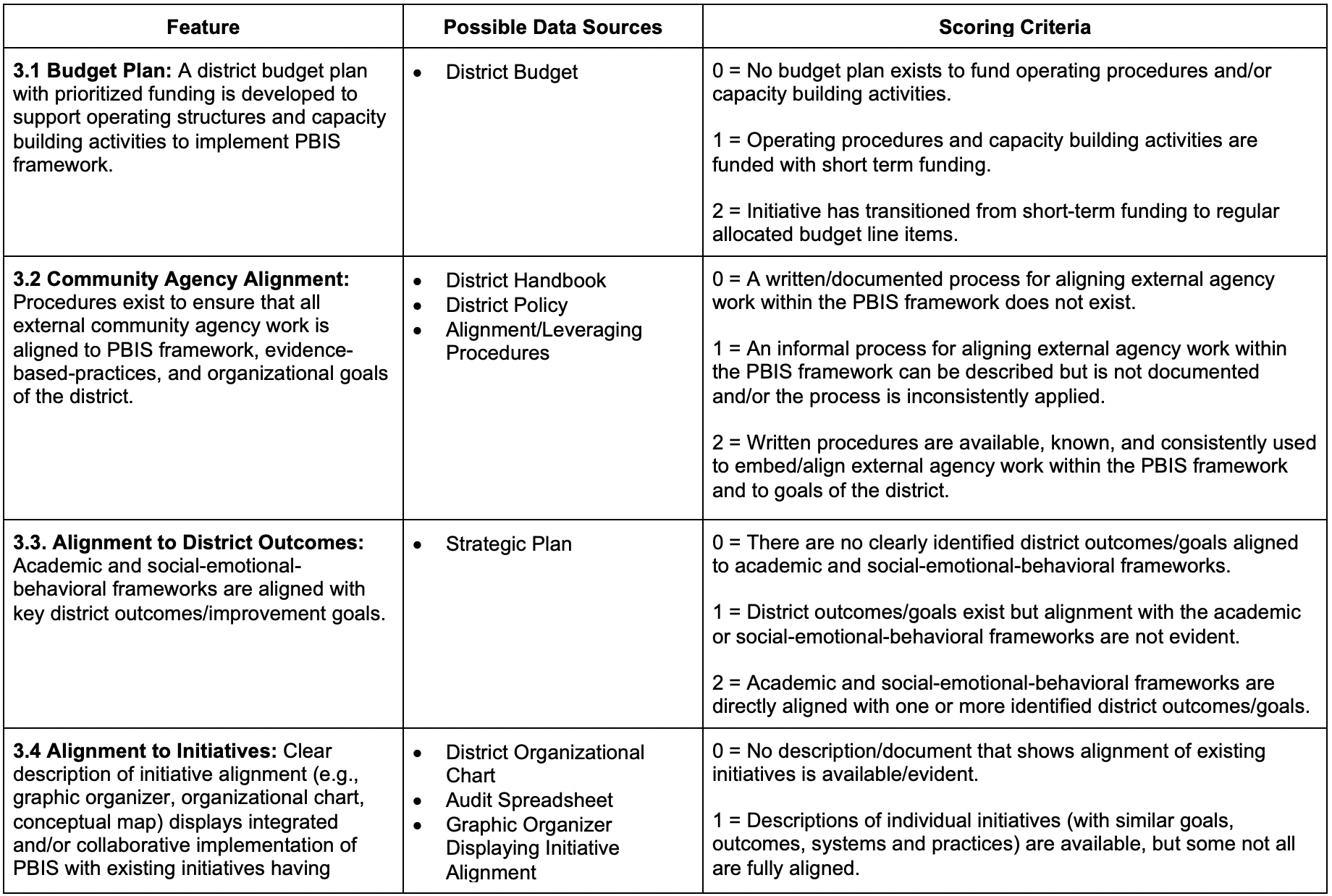 [Speaker Notes: DSFI:  https://www.pbis.org/resource/pbis-district-systems-fidelity-inventory-dsfi-pilot-version-v0-1]
ISF DCLT Installation Guide
Purpose:  This guide is intended to be used by facilitators and coaches to support District/Community Leadership Teams to install structures/systems needed to support an Interconnected System Framework (ISF). The goal is for teams to examine current system using installation activities and generate actions to move toward a more efficient and effective service delivery model.
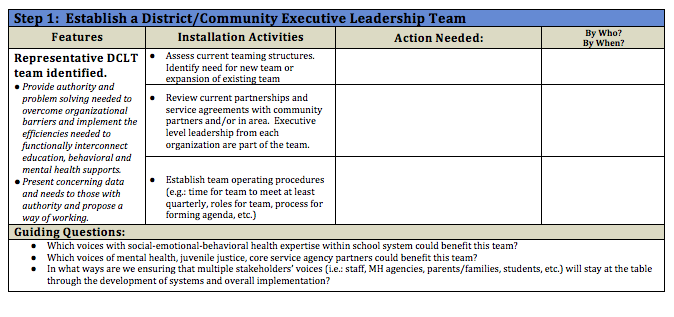 [Speaker Notes: Link to District Installation Guide:  https://drive.google.com/open?id=11bnIZ_lvj5NuviGAJmrQWdo66QgJ5Ryx]
ISF Initiative InventoryISF V2 Ch4: State/District Level Installation Guide (in press) - Step 2b: Conduct a Review of Current Initiatives
Purpose of this tool is to (a) provide an overall picture of existing social emotional behavioral related initiatives or programs available to the larger community, (b) determine the effectiveness, relevance, and fidelity for each, (c) determine funding and resource allocation, and (d) determine areas of redundancy.   This process is led by the District Community Leadership Team with representation from both education and community stakeholders.
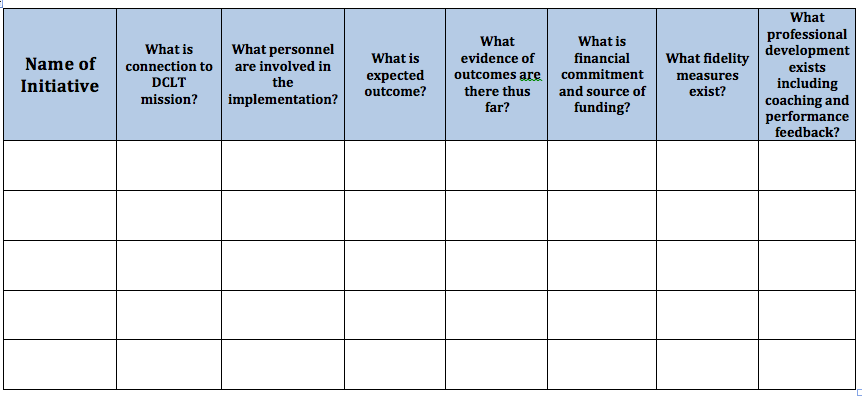 62
Adapted from NIRN Initiative Inventory
[Speaker Notes: Found in District Level Installation Guide, an Appendix to Chapter 4 in Volume 2 of the ISF Monograph

Initiative Inventory:  https://drive.google.com/open?id=11QrI6SJ45CGYJjnEZWYX70Qa5rgKQxM-]
ISF Initiative InventoryISF V2 Ch4: State/District Level Installation Guide (in press) - Step 2b: Conduct a Review of Current Initiatives
District Example
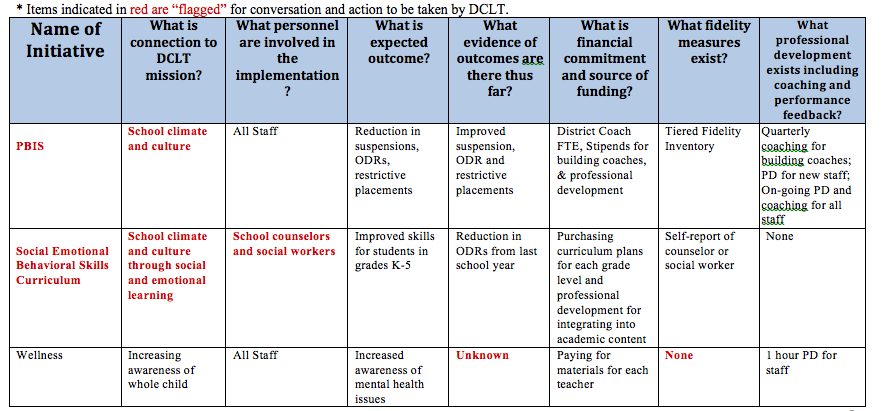 [Speaker Notes: Initiative Inventory:  https://drive.google.com/open?id=11QrI6SJ45CGYJjnEZWYX70Qa5rgKQxM-]
Building Level Installation
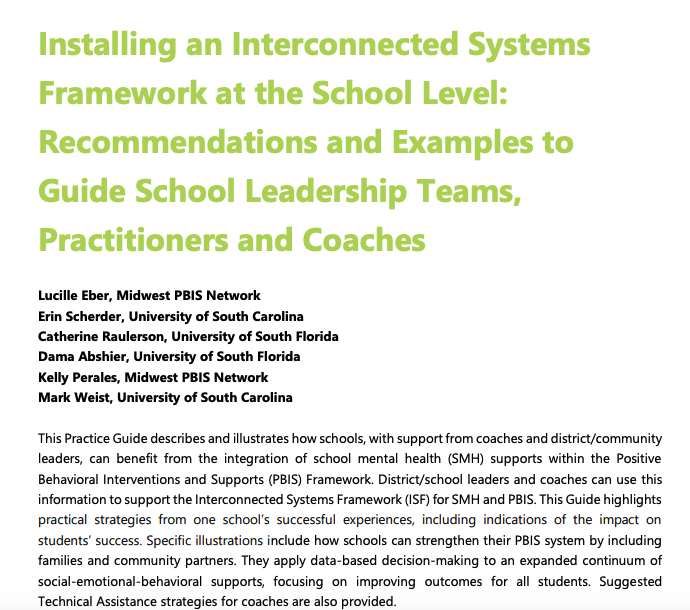 NEW!
Practice Guide –
Installing an Interconnected Systems Framework at the School Level: Recommendations and Examples to Guide School Leadership Team, Practitioners and Coaches
[Speaker Notes: https://drive.google.com/file/d/16eDEK3qSXdKTxegAnDAXeWo8WnfxCXc4/view?usp=sharing]
Steps for Installation within SchoolsAll steps guided by Coaches and DCLT
Establish Single Set of Integrated Team(s)
Identify need for merging teams with similar goals.
Expand team membership
Establish roles and functions of teams across tiers of support
Roles and Functions
Consider role changes for staff
Establish team operating procedures and problem solving approaches (for each team)
Assess Current Status
PBIS/SMH (Action Planning Companion Guide to TFI)
Assess structures for identifying students who need more supports
Conduct Intervention Inventory
Assess data being used to identify social-emotional-behavioral needs
[Speaker Notes: Establish Single Set of Integrated Team(s)
Identify need for merging teams with similar goals.
Expand team membership
Establish roles and functions of teams across tiers of support
Roles and Functions
Consider role changes for staff
Establish team operating procedures and problem solving approaches (for each team)
Assess Current Status
PBIS/SMH (Action Planning Companion Guide to TFI)
Assess structures for identifying students who need more supports
Conduct Intervention Inventory
Assess data being used to identify social-emotional-behavioral needs]
Steps for Installation within Schools (Cont.)All steps guided by Coaches and DCLT
3. Enhance School level Procedures and Routines
Develop process for implementing universal screening
Develop request for assistance process
Develop routines for data-based decision making
Develop process for selecting EBPs
Establish a process for tracking fidelity of all interventions
Establish a process for monitoring the outcomes of all interventions

4. Develop an Integrated Action Plan
Monitor the effectiveness of the system
Monitor student impact
Conduct professional development
[Speaker Notes: . Enhance School level Procedures and Routines
Develop process for implementing universal screening
Develop request for assistance process
Develop routines for data-based decision making
Develop process for selecting EBPs
Establish a process for tracking fidelity of all interventions
Establish a process for monitoring the outcomes of all interventions

4. Develop an Integrated Action Plan
Monitor the effectiveness of the system
Monitor student impact
Conduct professional development]
Purpose of ISF Implementation Inventory
To assist school and community partners in their installation and implementation of ISF

To assess baseline and/or ongoing implementation progress of critical ISF features

To inform action planning that advances and enhances ISF implementation

To measure ISF implementation fidelity
[Speaker Notes: ISF Implementation Inventory is multi-purposed. is it was developed as a fidelity tool, but we also want to make sure it includes that action planning piece. So we specifically identified it as an implementation inventory not an implementation fidelity checklist. Fidelity was left out intentionally so that it wasn’t seen as a research tool or something that was very evaluation-heavy but more as a tool that was supportive of advancing implementation in a succinct and strategic way. So we’re really looking at it as a tool that schools who are in that installation and implementation stages of ISF can use. You can use it for a baseline and then continue using it for progress-monitoring. Really, the items on the scales are around those critical features for ISF implementation, so that’s why it is not just a fidelity check, but also training—we’re organizing training around those items and then organizing the action planning that goes with it. So its kind of a multipurpose, singular tool. And I like it, in case you can’t tell.”]
ISF School Installation GuideISF V2 Chapter 5 (in press)
Purpose: This guide is intended to be used by facilitators and coaches to support District/Community Leadership Teams to install structures/systems needed to support an Interconnected System Framework (ISF). The goal is for teams to examine current system using installation activities and generate actions to move toward a more efficient and effective service delivery model at the building level.
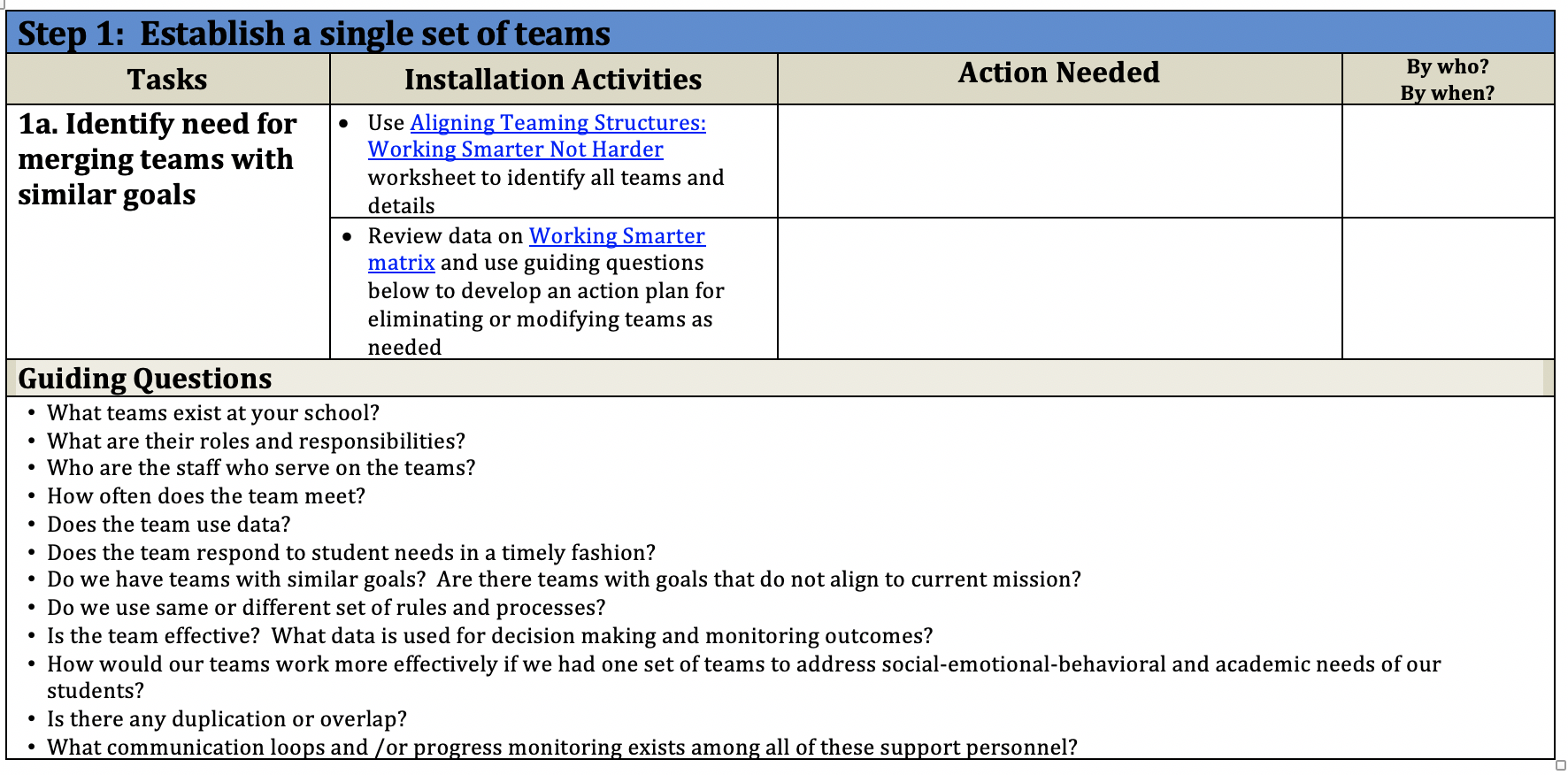 [Speaker Notes: ISF School Installation Guide:   https://drive.google.com/open?id=12neA1en5rwyq_kQgdjCIYiBUHFB1sQKd&authuser=katie.pohlman@midwestpbis.org&usp=drive_fs]
resources
Follow Us On Social Media
www.pbis.org
Facebook: @CenterOnPBIS
Twitter: @CenterOnPBIS
Instagram: @center.on.pbis

Midwest PBIS Network
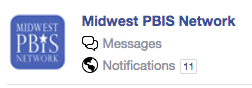 ISF Fact Sheets
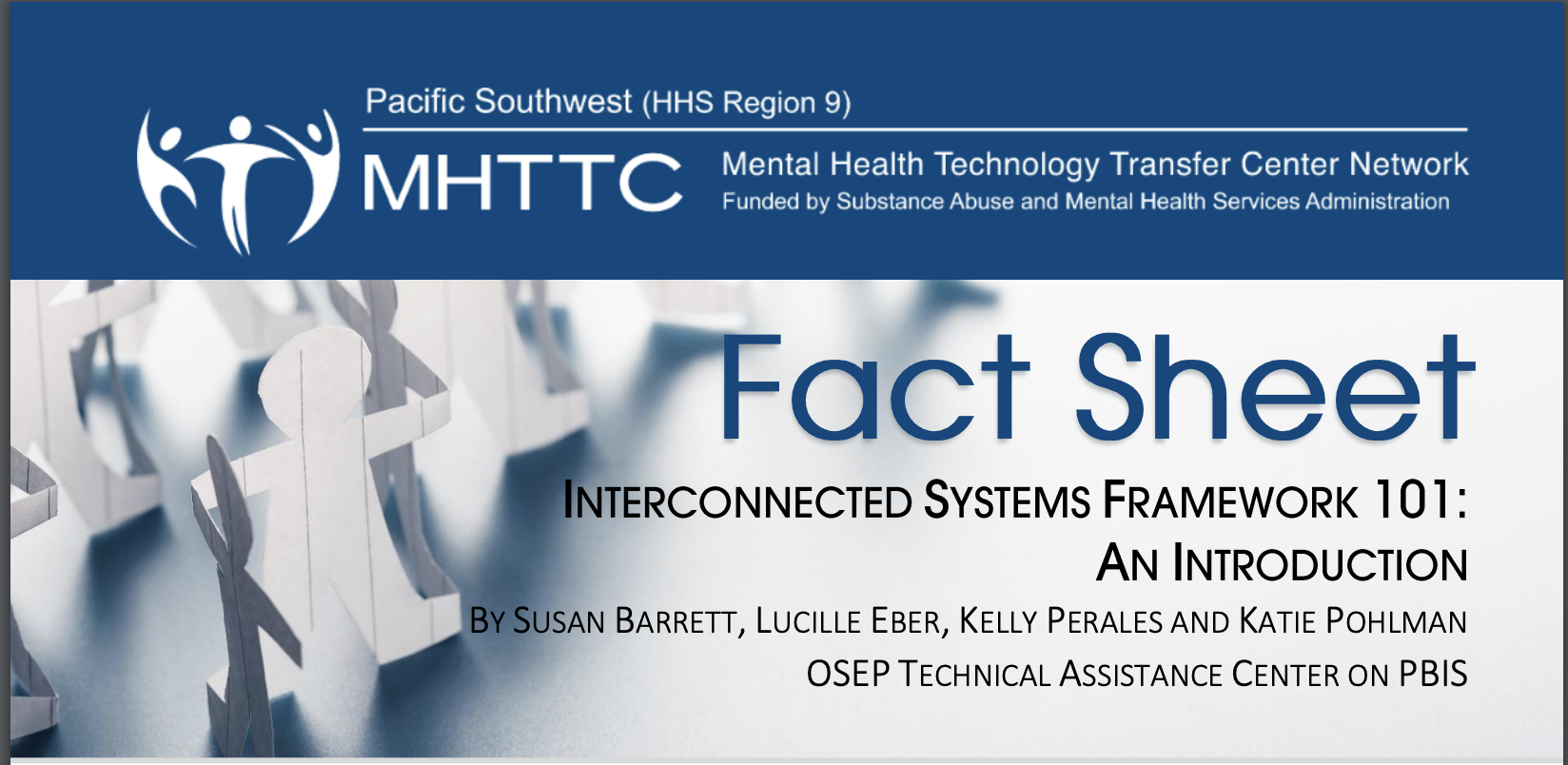 101: An Introduction
201: When School Mental Health is Integrated within a MTSS: What’s Different
301: Installing an Integrated Approach
[Speaker Notes: 101: https://www.pbis.org/resource/fact-sheet-interconnected-systems-framework-101-an-introduction
201: https://www.pbis.org/resource/fact-sheet-isf-201-when-school-mental-health-is-integrated-within-a-mtss-whats-different
301: https://www.pbis.org/resource/fact-sheet-isf-301-installing-an-integrated-approach]
www.midwestpbis.org/interconnected-systems-framework/v2
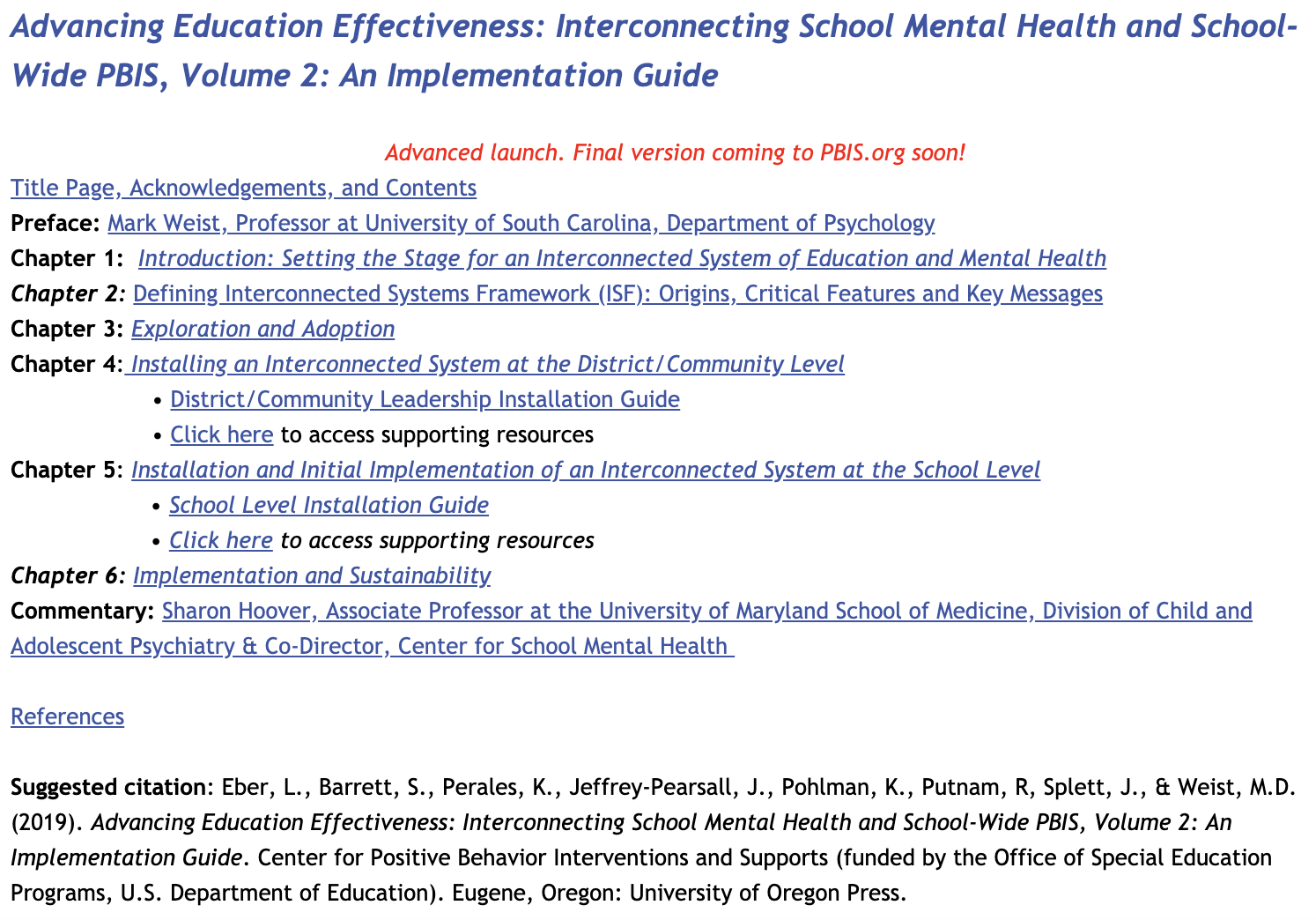 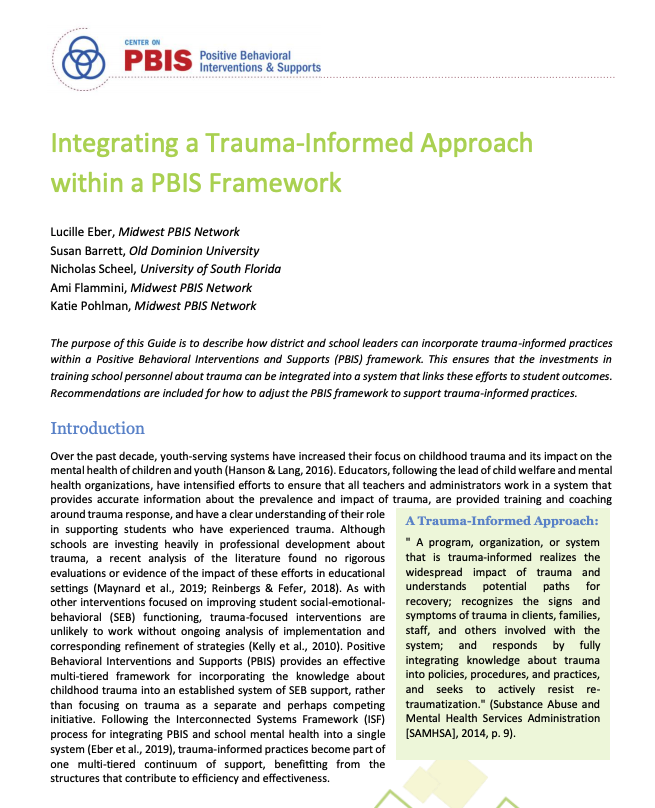 NEW!
Practice Guide – 
Integrating a Trauma-informed Approach within a PBIS Framework
[Speaker Notes: https://drive.google.com/file/d/1Zz53UhEOWqUGPHA3FOwtPKdNq6SKO1hj/view?usp=sharing]
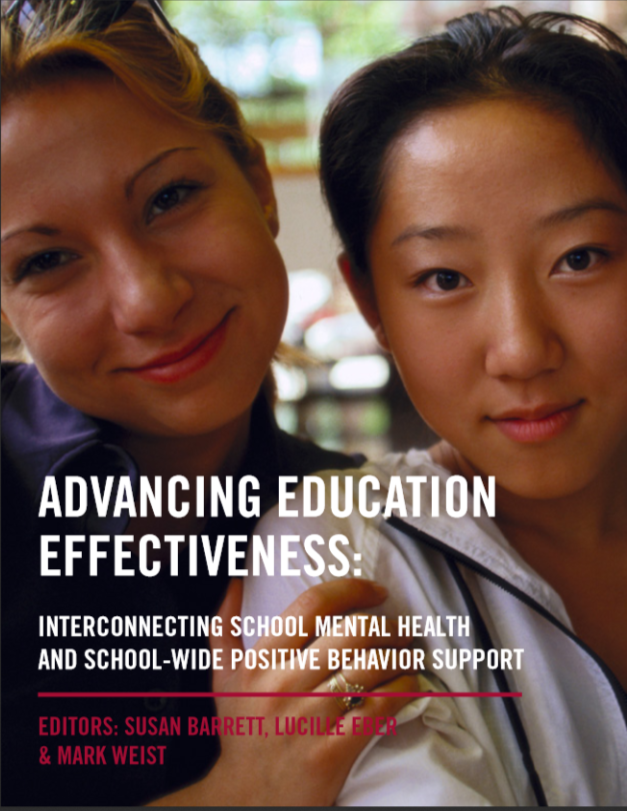 Advancing Education Effectiveness: Interconnecting School Mental Health (ISF) and 
School-Wide Positive Behavior Support (PBIS)

Editors: Susan Barrett,
 Lucille Eber and Mark Weist
pbis.org
csmh.umaryland
IDEA Partnership NASDSE
Monograph Volume 2Official Publication!
Advacning Education Effectiveness: Interconnecting School Mental Health and SWPBIS, Volume 2: An Implementation Guide
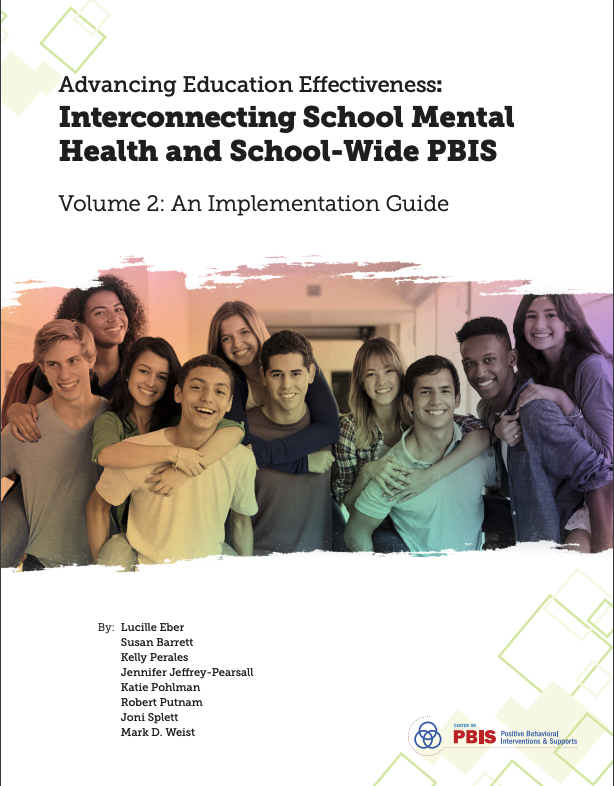 [Speaker Notes: https://www.pbis.org/resource/interconnecting-school-mental-health-and-pbis-volume-2]
Review of preliminary results of a random control trial
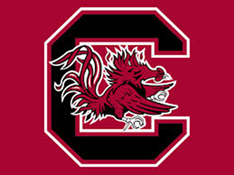 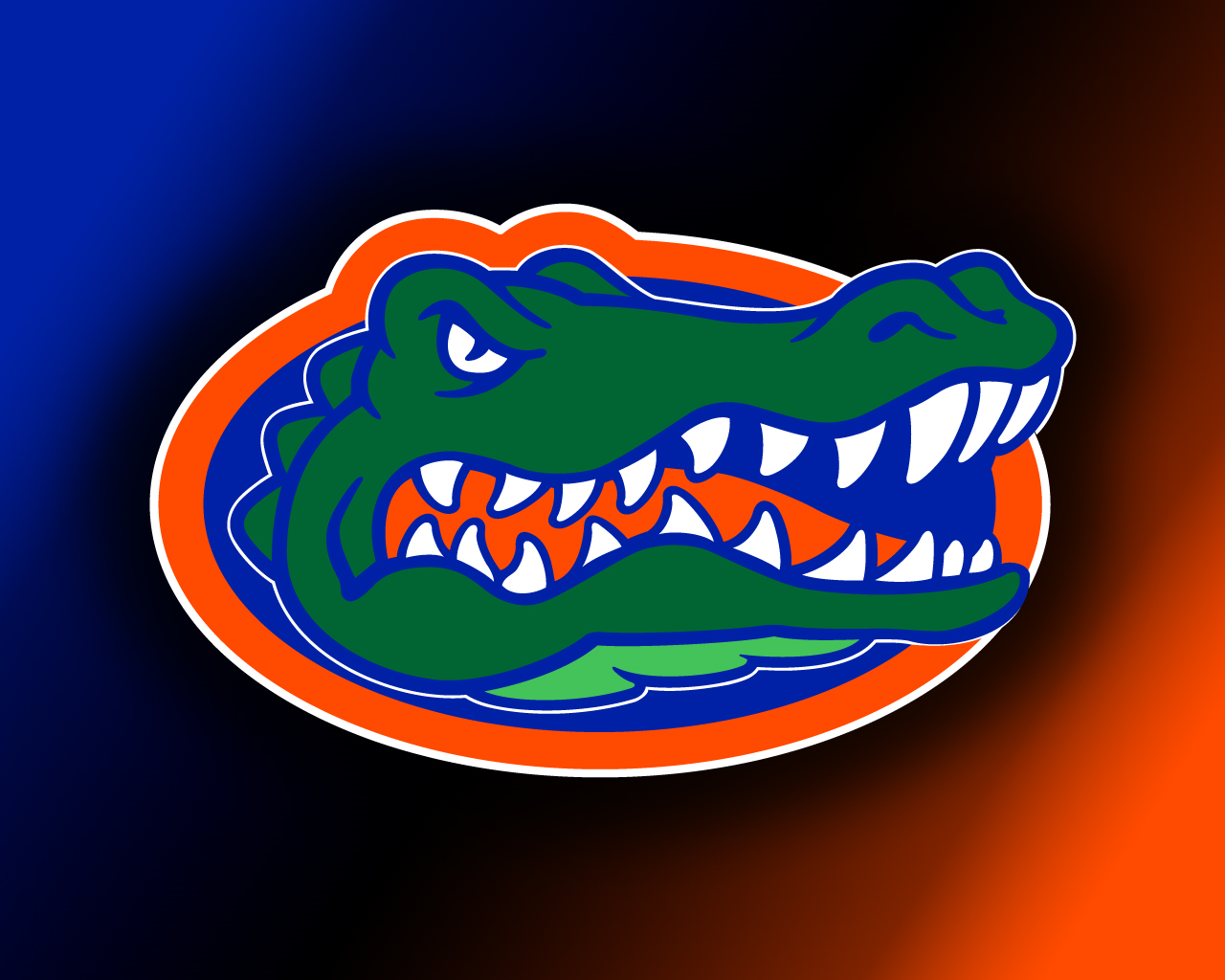 Our First RCT:
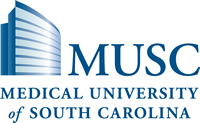 24 Participating Elementary Schools
2 school districts in the Southeast
Prior to study all were implementing PBIS; none were implementing SMH
Each school is randomized to one of three conditions
PBIS Only
PBIS + SMH (business as usual)
Interconnected Systems Framework (ISF)
Intervention (ISF) in place for 2 academic years
All students in the building are participants unless they opt of study
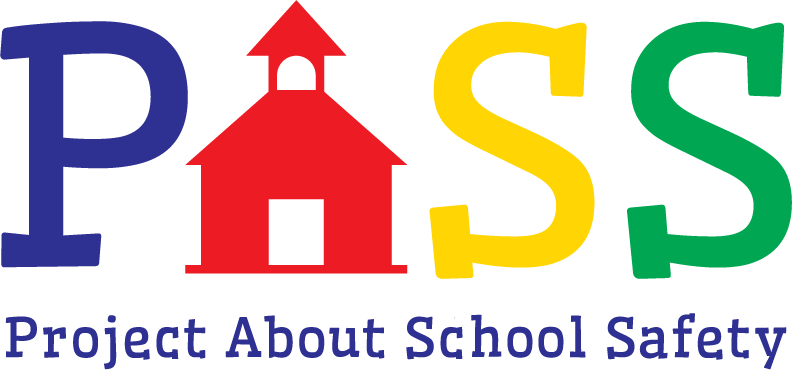 [Speaker Notes: Kelly

Stratified randomizatoin taking PBIS implementation and discipline rates into account
2 years of randomized intervention implementation
Passive consent or opt out procedure for those in 4th/5th who are asked to complete survey (not just school records)
ISF = intervention condition (briefly describe)]
Teaming (Proximal Findings)
In ISF Schools…
Greater team participation by principals, school counselors, school psychologists, and school mental health clinicians
Greater commitment to team meetings
3.7 times more team meetings per quarter (w/more productivity!); 
25 minutes longer
ISF Teams had more Tier 1 problem-solving/discussion
Using data to address issues discussed
[Speaker Notes: Kelly


Schools in the ISF condition reported having more meetings discussing tier 1 (3.7 more meetings per quarter) and greater attendance by school counselors compared to the PBIS-only condition. The ISF condition also had longer meeting times (~25 minutes longer) and greater attendance from principals, SMH clinicians, and school psychologists compared to both the PBIS-only and PBIS+SMH conditions.]
Beyond Access (Proximal Findings)
In ISF Schools….
More students identified proactively and connected to Tier 2 and Tier 3 interventions Use of Universal Screener and triangulation of data
Catching students before higher level of need arose
More Tier 2 and Tier 3 interventions were provided to students
Continuum of interventions developed and used by integrated teams
Students of color were increasingly identified and appropriately connected to intervention for Social-Emotional-Behavioral need 

When compared to other two study conditions
[Speaker Notes: Kelly

In this study, we documented proximal benefits of the ISF including more Tier 2 and Tier 3 interventions delivered, and a strong trend for more students receiving these interventions in ISF schools by the study’s second year. In addition, the ISF emphasizes genuine education-mental health system partnerships (Weist et al., 2001), with formal memoranda of agreement for community mental health clinicians to be integrated into schools and functioning as if they were school employees (Barrett et al., 2013). It is striking that by the study’s second year community clinicians were providing almost half of Tier 2 and Tier 3 interventions in ISF schools, compared to around 3% of interventions delivered in PBIS+SMH schools. This finding provides additional support for the recognition that without a structure for education-mental health system integration, as in the ISF, community clinicians will often come into schools and operate in a co-located manner, “seeing” a handful of students, but not participating on school teams, and generally not being integrated into the school delivery system (Eber et al., 2020; Splett et al., 2017; Weist et al., 2018). This is consistent with the common anecdotal observation for co-located SMH by school staff making comments like, “yes, we have a clinician, who sees students on Tuesday and Friday, but we have no idea what they are doing.” 

Although this is speaking to “access”, it is the first step to improving student outcomes.]
Outcome Findings
In ISF Schools:

Reduced in-school suspensions

Reduced office discipline referrals (ODRs)

Reduced out-of-school suspensions and ODRs for students of color

When compared to other two study conditions
[Speaker Notes: Kelly


Notably, this study also documented important distal impacts on student outcomes, with ISF schools having fewer ODRs and ISSs than PBIS only or PBIS+SMH schools. These results are encouraging given data that PBIS reduces disciplinary exclusions when compared to schools not implementing PBIS (Lee & Gage, 2020). Thus, the results of this study suggest that schools implementing ISF reduce disciplinary exclusions even more than just PBIS alone. Subsequently, adding ISF decreases school-wide discipline outcomes, increasing instructional time and creating a more positive school climate. Although more research is needed to understand the mechanisms by which ISF impacts school-wide discipline data, these results are encouraging, particularly within the context of the positive effects PBIS alone can have on disciplinary exclusions.]